What Is The True Independent Advisor Payout Rate?
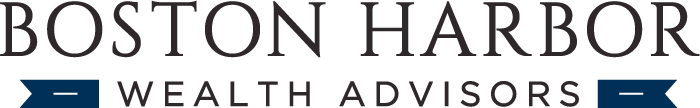 For financial professional/institutional use only.
What we will cover today:
Review the differences between an employee and independent advisor compensation plans

Differences between advertised and real rates

Identify the largest expenses advisors incur

How to reduce or eliminate unnecessary costs

Calculate your earnings from the revenue you generate.
2
About us:
Advisor movement experience since 2005
Extensive experience in both employee & independent environment
4 Partners started BHWA in 2015 
Company focus – Providing supported independence for advisors moving from W2 - 1099
Group started with 100 Million and has grown to 3.6 Billion as of November 2021
3
Advisor Migration Continues
20 years financial services industry has gone from roughly 60% employee advisors to 40%
Reasons for the migration to independence
Control of resources
Equity / enterprise value
Ongoing compensation
4
Advertised Rates
Advertised rates vary significantly 75-95%
BDs charge more expenses than just the grid 
Oftentimes, the higher the rate, the more expenses you’ll pay beyond the grid
If you don’t ask, you may not receive
They will change over time
5
Largest Practice Expenses
BD charges
Real estate
Staffing
Benefits
Technology
6
Broker Dealer Charges
Grid
Admin charges on fee/managed accounts
Trading
Affiliation charge
Tech
Services
7
Real Estate
Options: 
Create new space
Lease
Buildout
Ongoing expense
Join existing space
Fully bundled vs. ala carte
Join shared space
Fully bundled vs. ala carte
8
Staff
Hiring bonus if applicable
Salary
Employment taxes
Benefits
9
Benefits
Short term vs. long term
COBRA
Health, dental, vision, life, di, etc
P.E.O – Professional Employer Organization
Bundled benefits
10
Technology
Research
Financial Planning
Performance Reporting
Trading 
CRM
Email
Drip marketing
Client Aggregation
11
Gaps We See In The Analysis
Have all possible expenses listed out
Transitions have some loss of clients/assets
Transitions have a revenue ramp-up
Have a trusted resource
Inflation
12
Do Your Due Diligence
Net payouts range – we’ve seen mid-50s – low 70s
Be intentional about where you spend money
Have projection tools that allow you to model hypotheticals over time
Ask questions
Have an advocate
13
Thank You.
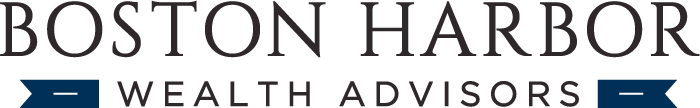 Matt Davis, CEO Boston Harbor Wealth Advisors | Wealth Advisor Raymond James
978-767-8667
advisors@joinbhwa.com
www.joinbhwa.com
1400 Computer Dr. Westborough, MA
For financial professional/institutional use only.
Boston Harbor Wealth Advisors, LLC is not a registered broker/dealer and is independent of Raymond James Financial Services, Inc. Securities offered through Raymond James Financial Services, Inc., member FINRA / SIPC. Investment Advisory Services offered through Raymond James Financial Services Advisors, Inc.